《对口高职 英语总复习》
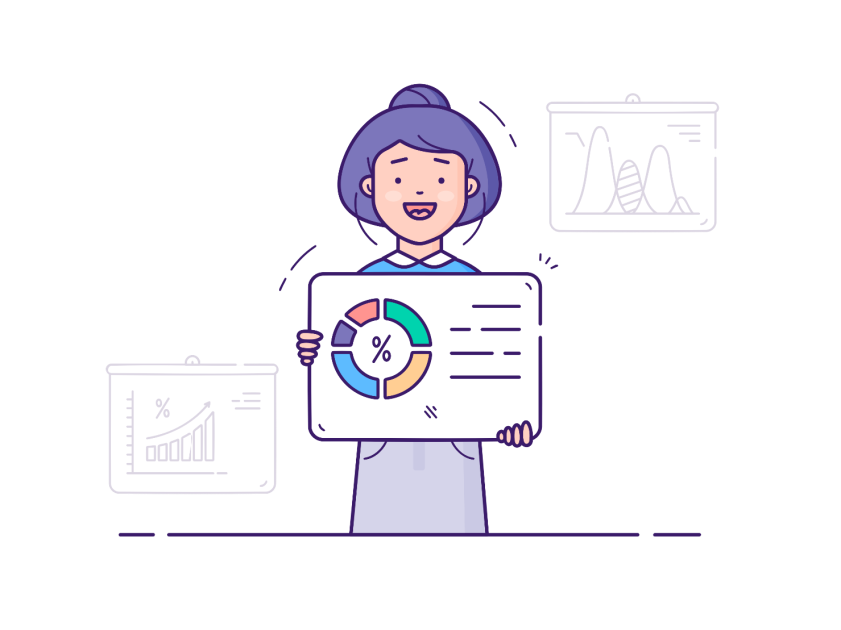 电子教案
1
第一部分  语音
第3页，共76页
续表
第4页，共76页
续表
第5页，共76页
续表
第6页，共76页
【知识点一】 音标基础学习
1. 音标基础知识
第7页，共76页
续表
第8页，共76页
第9页，共76页
续表
【注】在重读音节中，/s/后的清辅音/p/、/t/、/k/等通常分别浊化为/b/、/d/、/g/等，如sport/spɔːt/中的/p/浊化为/b/。
第10页，共76页
2. 音节的分类
第11页，共76页
续表
第12页，共76页
【知识点二】 字母及字母组合的拼读规则
1. 26个字母的发音
第13页，共76页
续表
第14页，共76页
2. 元音字母的拼读规则
(1)5个元音字母的本音及相应的短元音，通常都是在重读音节中的发音规律。
第15页，共76页
(2)重读开音节。
①直接以一个元音字母加一个辅音字母加一个不发音的e结尾的重读音节，前面的那一个元音字母就发其本音。
face/feɪs/　these/ðiːz/　bike/baɪk/　note/nəʊt/　excuse/ɪksˈkjuːz/
②直接以一个或两个辅音字母加一个发音的元音字母构成的简单结构的单词中，这个元音字母往往发其本音。
me/miː/    we/wiː/    no/nəʊ/     hi/haɪ/    my/maɪ/    sky/skaɪ/
【注】　记住特殊情况。
give/gaɪv/(×) 	/gɪv/(√)       have/heɪv/(×)     /hæv/(√)
第16页，共76页
(3)重读闭音节。
①在重读音节中，直接以一个元音字母加一个或两个辅音字母结尾的，这个元音字母就发其短元音。
map/mæp/　hand/hænd/　bed/bed/　it/ɪt/　box/bɒks　bus/bʌs/
②在一个单词中间有两个重叠辅音字母时，这两个重叠辅音字母前的那一个元音字母，往往就发其相应的短元音。
happy/ˈhæpi/       little/ˈlɪtl/       hurry/ˈhʌri/       bottle/ˈbɒtl/
【注】　记住特殊情况。
what/wæt/(×)      /wɒt/(√)         want/wænt/(×)        /wɒnt/(√)
第17页，共76页
(4)5个元音字母的常见拼读规则。
①a—/eɪ/ name   safe   plane   table   take   date
     —/æ/  apple   cat   map   hat   match
     —/ɑː/在ss,st,sk,th等前时 pass  last  task  path
     —/ɒ/在/w/后 want  what  watch  wash(但 water/ˈwɔːtə/除外)
②e—/iː/ he  she  me  meter
     —/e/ egg  bed  pen  best  get
     —/ɪ/ enjoy  English  because  forest
     —/ə/ hundred  student  open
第18页，共76页
③i—/aɪ/ fine   bike   five   ice   climb   kind
     —/ɪ/ is   sit   miss   pig   him   listen
     —/ə/ holiday   family
④o—/əʊ/ old   home   nose   coke   over   hold
     —/ɒ/ dog   not   clock   on   forest   often   stop
     —/ʌ/ son   mother   month   love   come
     —/uː/ who   do   whose   move   improve
⑤u—/juː/ use usually excuse menu
—/ʌ/ bus sun dusk uncle up funny must       —/ʊ/ put pull full bush push
第19页，共76页
【练习一】
从下面每小题ABCD四个选项中选出画线部分的读音与其他三个单词画线部分读音不同的词。
(　　)1. A. face    	B. wake    	C. hate    	D. have
D
【解析】D 项中a发/æ/,其余项中发/eɪ/。
(　　)2. A. let      	B. she    	C. bed    	D. pet
B
【解析】B项中e发/iː/,其余项中发/e/。
第20页，共76页
(　　)3. A. fish    	B. wild    	C. kind    	D. idea
A
【解析】A 项中i发/ɪ/,其余项中发/aɪ/。
(　　)4. A. old    	B. job    	C. shop    	D. dog


(　　)5. A. fun    	B. just    	C. such    	D. push
A
【解析】A 项中o发/əʊ/,其余项中发/ɒ/。
D
【解析】D 项中u发/ʊ/,其余项中发/ʌ/。
第21页，共76页
3. 单个辅音字母的拼读规则
除5个元音字母外，其余21个辅音字母的发音多数形式一样，当然读法不同。
(1)b—/b/ book   big   bag   box   bed   but
      —不发音 climb   comb   lamb   limb   tomb   doubt
(2)c—/k/ clean   climb   cup   clock   collect
      —/s/ face   nice   pencil   city   cinema(在e,i,y前)
      —/ʃ/ social   delicious
(3)d—/d/ desk   doll   dog   dad   dish   deep
第22页，共76页
(4)f—/f/ fine   friend   fly   foot   fan   fall
(5)g—/g/ gun   glass   glad   go   get   big
      —/dʒ/ age   orange   village(ge在词尾)
(6)h—/h/   hat   her   house   happy   have
      —不发音 hour   honest   honor
(7)j—/dʒ/ jeep   jacket   jump   July   June
(8)k—/k/ kite   cake   thank   speak   take
(9)l—/l/ leg   left   lamp   flag   relax   play
(10)m—/m/ am   map   my   mouth   milk
第23页，共76页
(11)n—/n/ no   know   new   hand   not   ten
        —/ŋ/ thank   think   thing   uncle   swing(n在/k/或/g/前)
(12)p—/p/ map   pig   pen   potato   please
(13)q—/kw/ quite   quilt   quick   quiet
(14)r—/r/ red   radio   brother   rain   read
(15)s—/s/ sit   miss   this   spring   sleep   grass   books
        —/z/ nose   those   rose   rulers   season
        —/ʒ/ usually   pleasure   measure
        —/ʃ/ sure
第24页，共76页
(16)t—/t/ it   sit   not   left   fruit   take   but
(17)v—/v/ five   very   seven   village   live
(18)w—/w/ we   watch   window   Wednesday
(19)x—/ks/ box   six   fox   relax   excuse
        —/gz/ exist   exam
(20)y—/aɪ/ my   fly   why   bye
        —/j/ yes   yellow   young   yesterday   year(y在词首)
        —/ɪ/ happy   baby   very   windy   snowy   study
(21)z—/z/ zoo   zero
第25页，共76页
4. 元音字母组合的拼读规则
(1)ai—/eɪ/ wait   paint   rain   pain(在重读音节中)
       —不发音 Britain   certain   mountain
       —/e/ said
(2)ay—/eɪ/ may   play   day   say   ray
        —/e/ says
(3)air—/eə/ air   hair   chair   pair
第26页，共76页
(4)ar—/ɑː/ farther   farm   car   arm
        —/ɔː/ war   warm   warn(在 w 后)
        —/ə/ beggar   dollar   grammar(在弱读音节中)
(5)ea—/iː/ meat   please   tea   read
        —/e/ head   bread   ready   breakfast
        —/ɪə/ theater   idea   real   area
        —/eɪ/ break   great
第27页，共76页
(6)ear—/ɪə/ ear   hear   near
         —/eə/ bear   pear
         —/ɜː/ earth   early   heard   learn
         —/ɑː/ heart
(7)ee—/iː/ meet   see   bee   feet   jeep   tree
(8)eir—/eə/ their
(9)ei/ey—/eɪ/ eight   they
            —/iː/ receive   key
第28页，共76页
(10)al—/ɔː/ tall   small   ball   talk   walk
         —/ɔːl/ always   also   salt   almost   although   already
         —/æ/ shall
         —/ɑː/ half   calm
(11)er—/ə/ worker   teacher   ruler
         —/ɜː/ perfect   certainly
(12)ere—/ɪə/ here
           —/eə/ where   there
第29页，共76页
(13)ew —/juː/ new   few   knew
            —/uː/ flew   grew   blew   threw
(14)ir—/ɜː/ bird   girl   shirt   thirty
         —/aɪə/ fire   tired   hire
(15)oa—/əʊ/ boat   coat
(16)or—/ɔː/ short   fork   port   sport
          —/ə/ doctor   visitor
          —/ɜː/ word   world   wor
(17)ight—/aɪt/ right   night   light
第30页，共76页
(18)ong—/ɒŋ/ long   song
(19)oor/oar—/ɔː/ door   floor   board   roar
(20)ore—/ɔː/ more   store   sore
(21)ou—/aʊ/ out   house   mouth   blouse
          —/ʌ/ young   trouble   enough   country   touch
          —/əʊ/ though   shoulder
          —/ɔː/ bought   thought   brought   fought
          —/uː/ group   through
第31页，共76页
(22)our—/ɔː/ four   your
            —/aʊə/ our   hour
            —/ʊə/ tour
(23)ow—/əʊ/ bowl   window   know   row
           —/aʊ/ now   cow   flower   how   down   town   brown
(24)oi/oy—/ɔɪ/ noise   point   boy   toy   enjoy
(25)ass—/ɑːs/ class   glass   grass
(26)ur—/ɜː/ turn   burn   hurt   nurse
          —/ə/ Saturday   surprise
第32页，共76页
(27)eer—/ɪə/ beer   deer   pioneer
(28)oul—/ʊ/ could   would   should
(29)oo—/uː/ moon   noon   school   boot   shoot   noodle   food
          —/ʊ/ wood   book   good   look   cook   wool   foot
          —/ʌ/ flood   blood
【注】　oo组合在k、d前发短音/ʊ/，其他时候则发长音/uː/。但(食物)food/fuːd/，(羊毛)wool/wʊl/和(脚)foot/fʊt/例外。
第33页，共76页
【练习二】
从下面每小题ABCD四个选项中选出画线部分的读音与其他三个单词画线部分读音不同的词。
(　　)1. A. ready    	B. seat    	C. weak   	D. easy


(　　)2. A. you    	B. about    	C. shout    	D. south
A
【解析】A 项中ea发/e/,其余项中发/iː/。
A
【解析】A 项中ou发/ʊ/,其余项中发/aʊ/。
第34页，共76页
(　　)3. A. noon    	B. flood    	C. moon    	D. food

(　　)4. A. far    	B. car   		C. star    	D. war

(　　)5. A. river    	B. water    	C. teacher    	D. term

(　　)6. A. word    	B. pork    	C. for    	D. sort
B
【解析】B项中oo发/ʌ/,其余项中发/ʊː/。
D
【解析】D 项中ar发/ɔː/,其余项中发/ɑ:/。
D
【解析】D 项中er发/ɜː/,其余项中发/ə/
A
【解析】A 项中or发/ɜː/,其余项中发/ɔː/。
第35页，共76页
(　　)7. A. now    	B. cow    	C. show    	D. how

(　　)8. A. gain    	B. train    	C. said    	D. main

(　　)9. A. near    	B. dear    	C. hear    	D. learn

(　　)10. A. way  	B. day    	C. pay    	D. says
C
【解析】C项中ow 发/əʊ/,其余项中发/aʊ/。
C
【解析】C项中ai发/e/,其余项中发/eɪ/。
D
【解析】D 项中ear发/ɜː/,其余项中发/ɪə/。
D
【解析】D 项中ay发/e/,其余项中发/eɪ/。
第36页，共76页
5. 辅音字母组合的拼读规则
(1)th—/θ/ thank   mouth   think   three   youth
       —/ð/ this   that   with   brother   these   those   then   there
(2)tr—/tr/ tree   train   truck   trousers
(3)dr—/dr/ dress   driver   hundred   drive
(4)sh—/ʃ/ shirt   wash   short   shoe   fish   shop   shelf
(5)ch—/tʃ/ child   chair   catch   lunch
  —/k/ school   Christmas   chemistry   technician   ache   technical   stomach               —/dʒ/ sandwich           —/ʃ/ machine   chef
第37页，共76页
(6)tw—/tw/ twin   twenty
(7)ts—/ts/ jackets   tickets   its   coats
(8)ds—/dz/ birds   friends   beds
(9)wh—/w/ what   white   wheel
         —/h/ who   whose   whom   whole(wh在o前)
(10)ck—/k/ black   back
(11)gh—不发音 high   light
          —/f/ laugh   enough   cough
          —/g/ ghost
第38页，共76页
(12)kn—/n/ know   knife   knock   knee
(13)ng—/ŋ/ sing   long
(14)nk—/ŋk/ thank   monkey   ink   donkey
(15)wr—/r/ write   wrong
(16)ph—/f/ physics   phone
(17)tion—/tʃn/ question   suggestion   combustion
             —/ʃn/ nation   population   information
第39页，共76页
6. 动词过去式词尾加-ed的读音
第40页，共76页
7. 动词第三人称单数和名词复数变化后加-s 或-es的读音
第41页，共76页
【练习三】
从下面每小题ABCD四个选项中选出画线部分的读音与其他三个单词画线部分读音不同的词。
(　　)1. A. nation    	B. question  	C. station    	D. action

(　　)2. A. why    	B. who    	C. when    	D. what
B
【解析】B项中tion发/tʃn/,其余项中发/ʃn/。
B
【解析】B项中 wh发/h/,其余项中发/w/。
第42页，共76页
(　　)3. A. than    	B. birth    	C. with    	D. then

(　　)4. A. stayed    	B. saved    	C. asked    	D. turned

(　　)5. A. child    	B. chef    	C. chair    	D. chat

(　　)6. A. days    	B. bags    	C. books    	D. pens
B
【解析】B项中th发/θ/,其余项中发/ð/。
C
【解析】C项中ed发/t/,其余项中发/d/。
B
【解析】B项中ch发/ʃ/,其余项中发/tʃ/。
C
【解析】C项中s发/s/,其余项中发/z/。
第43页，共76页
(　　)7. A. watches    	B. boxes    	C. classes    	D. does

(　　)8. A. visited    	B. helped    	C. needed    	D. waited

(　　)9. A. help    	B. hour    	C. honest    	D. honor

(　　)10. A. laugh    	B. night    	C. cough    	D. enough
D
【解析】D 项中es发/z/,其余项中发/ɪz/。
B
【解析】B项中ed发/t/,其余项中发/ɪd/。
A
【解析】A 项中h发/h/,其余项中不发音。
B
【解析】B项中gh不发音,其余项中发/f/。
第44页，共76页
1
2
3
4
5
6
(　　)1.  (2020年重庆市对口高职)　　　　　　　　　　　　　　　　　　　　　　　　　　　　　　　　　　　　　　　　　　　　　　　　　　　　　　　　　　　　　　　　　　　　　　　　　　　　　　　　　　　　　　　　　　　　　　　　　　　　　　　　　　　　　　　　　　　　                       A. be    		B. get    	C. tell    	D. bed
A
【解析】　A项中e在开音节中发/iː/，其余项中发/e/。
第45页，共76页
1
2
3
4
5
6
(　　)2. (2020年重庆市对口高职)
A. look    	B. book    	C. good    	D. blood
D
【解析】　D项中oo发/ʌ/，其余项中发/ʊ/。
第46页，共76页
1
2
3
4
5
6
(　　)3.(2021年重庆市对口高职)
A. open    	B. home   	 C. cold    	D. who
D
【解析】　D项中o发/uː/，其余项中发/əʊ/。
第47页，共76页
1
2
3
4
5
6
(　　)4.(2021年重庆市对口高职)
A. think    	B. they    	C. these    	D. this
A
【解析】　A项中th发/θ/，其余项中发/ð/。
第48页，共76页
1
2
3
4
5
6
(　　)5.  (2022年重庆市对口高职)
A. she    	B. egg    	C. yes    	D. desk
A
【解析】　A项中e发/iː/，其余项中发/e/。
第49页，共76页
1
2
3
4
5
6
(　　)6. (2022年重庆市对口高职)
A. sea    	B. teach    	C. easy    	D. head
D
【解析】　 D项中ea发/e/，其余项中发/iː/。
第50页，共76页
1
2
3
4
5
6
7
8
9
10
11
12
13
14
15
16
17
18
19
20
21
22
23
24
25
(　　)1. A. sugar    	B. sky    	C. sad    	D. stop
A
【解析】 A 项中s发/ʃ/,其余项中发/s/。
第51页，共76页
1
2
3
4
5
6
7
8
9
10
11
12
13
14
15
16
17
18
19
20
21
22
23
24
25
(　　)2. A. act    	B. nice    	C. care    	D. cold
B
【解析】 B项中c发/s/,其余项中发/k/。
第52页，共76页
1
2
3
4
5
6
7
8
9
10
11
12
13
14
15
16
17
18
19
20
(　　)3.  A. rain    	B. pain    	C. said    	D. wait
21
22
23
24
25
C
【解析】 C项中ai发/e/,其余项中发/eɪ/。
第53页，共76页
1
2
3
4
5
6
7
8
9
10
11
12
13
14
15
16
17
18
19
20
(　　)4. A. put    	B. luck    	C. drug    	D. sun
21
22
23
24
25
A
【解析】 A 项中u发/ʊ/,其余项中发/ʌ/。
第54页，共76页
1
2
3
4
5
6
7
8
9
10
11
12
13
14
15
16
17
18
19
20
(　　)5. A. hot    	B. ago    	C. box    	D. fog
21
22
23
24
25
B
【解析】 B项中o发/əʊ/,其余项中发/ɒ/。
第55页，共76页
1
2
3
4
5
6
7
8
9
10
11
12
13
14
15
16
17
18
19
20
(　　)6. A. lake    	B. late    	C. made    	D. have
21
22
23
24
25
D
【解析】 D 项中a发/æ/,其余项中发/eɪ/。
第56页，共76页
1
2
3
4
5
6
7
8
9
10
11
12
13
14
15
16
17
18
19
20
(　　)7. A. test    	B. let    		C. wet    	D. be
21
22
23
24
25
D
【解析】D 项中e发/iː/,其余项中发/e/。
第57页，共76页
1
2
3
4
5
6
7
8
9
10
11
12
13
14
15
16
17
18
19
20
(　　)8.A. tip    	B. sit    		C. pig    	D. mind
21
22
23
24
25
D
【解析】 D 项中i发/aɪ/,其余项中发/ɪ/。
第58页，共76页
1
2
3
4
5
6
7
8
9
10
11
12
13
14
15
16
17
18
19
20
(　　)9. A. cook    	B. good    	C. soon    	D. book
21
22
23
24
25
C
【解析】  C项中oo发/uː/,其余项中发/ʊ/。
第59页，共76页
1
2
3
4
5
6
7
8
9
10
11
12
13
14
15
16
17
18
19
20
(　　)10. A. what    	B. whom    	C. white    	D. which
21
22
23
24
25
B
【解析】  B项中 wh发/h/,其余项中发/w/。
第60页，共76页
1
2
3
4
5
6
7
8
9
10
11
12
13
14
15
16
17
18
19
20
(　　)11. A. radio    	B. grade    	C. apple    	D. paper
21
22
23
24
25
C
【解析】 C项中a发/æ/,其余项中发/eɪ/。
第61页，共76页
1
2
3
4
5
6
7
8
9
10
11
12
13
14
15
16
17
18
19
20
21
22
23
24
25
(　　)12.  A. home    	B. move    	C. joke    	D. rose
B
【解析】  B项中o发/uː/,其余项中发/əʊ/。
第62页，共76页
1
2
3
4
5
6
7
8
9
10
11
12
13
14
15
16
17
18
19
20
(　　)13.A. under    	B. sure    	C. rush    	D. duck
21
22
23
24
25
B
【解析】 B项中u发/ʊ/,其余项中发/ʌ/。
第63页，共76页
1
2
3
4
5
6
7
8
9
10
11
12
13
14
15
16
17
18
19
20
(　　)14.A. room    	B. wood    	C. look    	D. foot
21
22
23
24
25
A
【解析】A 项中oo发/uː/,其余项中发/ʊ/。
第64页，共76页
1
2
3
4
5
6
7
8
9
10
11
12
13
14
15
16
17
18
19
20
(　　)15.A. lived    	B. washed    	C. called    	D. rained
21
22
23
24
25
B
【解析】B项中ed发/t/,其余项中发/d/。
第65页，共76页
1
2
3
4
5
6
7
8
9
10
11
12
13
14
15
16
17
18
19
20
(　　)16. A. fat    	B. map    	C. bad    	D. ask
21
22
23
24
25
D
【解析】D 项中a发/ɑ:/,其余项中发/æ/。
第66页，共76页
1
2
3
4
5
6
7
8
9
10
11
12
13
14
15
16
17
18
19
20
(　　)17.A. would    	B. young    	C. could    	D. should
21
22
23
24
25
B
【解析】B项中ou发/ʌ/,其余项中发/ʊ/。
第67页，共76页
1
2
3
4
5
6
7
8
9
10
11
12
13
14
15
16
17
18
19
20
(　　)18.A. meat    	B. read    	C. beat    	D. head
21
22
23
24
25
D
【解析】D 项中ea发/e/,其余项中发/iː/。
第68页，共76页
1
2
3
4
5
6
7
8
9
10
11
12
13
14
15
16
17
18
19
20
(　　)19.A. passed    	B. worked    	C. played    	D. stopped
21
22
23
24
25
C
【解析】C项中ed发/d/,其余项中发/t/。
第69页，共76页
1
2
3
4
5
6
7
8
9
10
11
12
13
14
15
16
17
18
19
20
21
22
23
24
25
(　　)20.A. buses    	B. foxes    	C. peaches    	D. potatoes
D
【解析】 D 项中es发/z/,其余项中发/ɪz/。
第70页，共76页
1
2
3
4
5
6
7
8
9
10
11
12
13
14
15
16
17
18
19
20
(　　)21. A. thank    	B. there    	C. they    	D. those
21
22
23
24
25
A
【解析】  A 项中th发/θ/,其余项中发/ð/。
第71页，共76页
1
2
3
4
5
6
7
8
9
10
11
12
13
14
15
16
17
18
19
20
(　　)22. A. early    	B. why    	C. fly    	D. sky
21
22
23
24
25
A
【解析】  A 项中y发/ɪ/,其余项中发/aɪ/。
第72页，共76页
1
2
3
4
5
6
7
8
9
10
11
12
13
14
15
16
17
18
19
20
(　　)23. A. keep    	B. know    	C. kill    	D. kite
21
22
23
24
25
B
【解析】  B项中k不发音,其余项中发/k/。
第73页，共76页
1
2
3
4
5
6
7
8
9
10
11
12
13
14
15
16
17
18
19
20
(　　)24. A. laugh    	B. light    	C. eight    	D. right
21
22
23
24
25
A
【解析】  A 项中gh发/f/,其余项中不发音。
第74页，共76页
1
2
3
4
5
6
7
8
9
10
11
12
13
14
15
16
17
18
19
20
(　　)25. A. north    	B. worse    	C. force    	D. horse
21
22
23
24
25
B
【解析】  B项中or发/ɜː/,其余项中发/ɔː/。
第75页，共76页
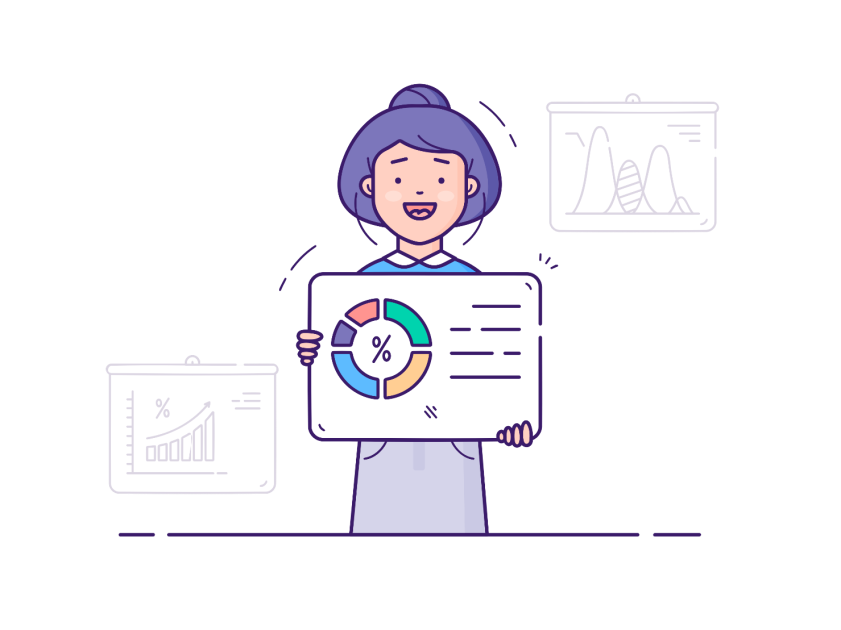 Thank you！